Le numérique et le building information modeling (BIM) ou la modélisation des données de la constructionPrésentation des attendus et modalités
Vincent JAUSSAUD, professeur, Lycée Jean Lurçat - MARTIGUES
1
Sommaire
Généralité sur le BIM
Le BIM dans la construction métallique
Enseigner le BIM dans le BTS AMCR
2
Généralité sur le BIM
3
Qu’est-ce que le BIM?
« Le BIM, n’est ni un logiciel ni une maquette 3D, mais un procédé de travail »
Lionel Blancard de Léry vice-président UNSAF
4
LE BIM en détail
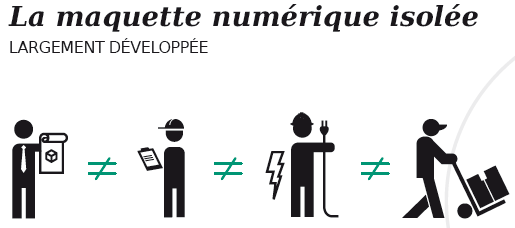 BIM niveau 1
Maquette numérique isolée
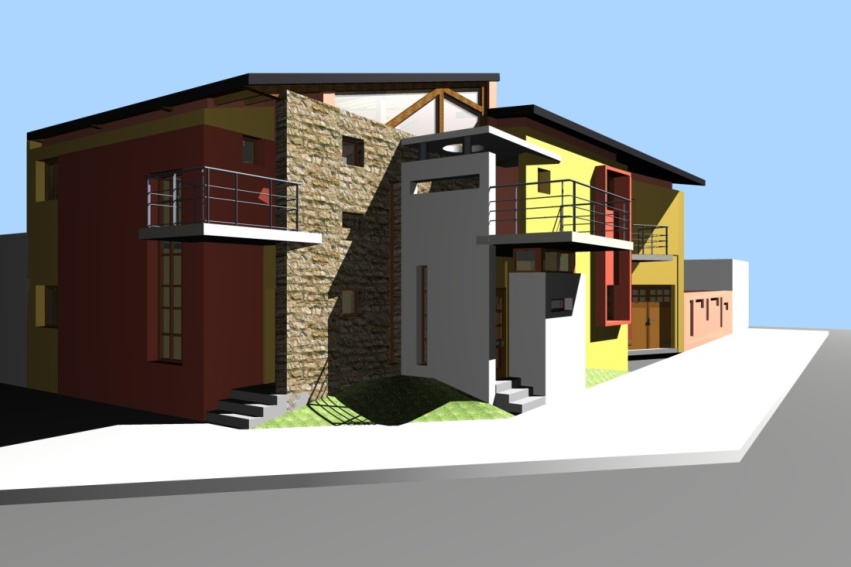 Maquette non exploitée
5
LE BIM en détail
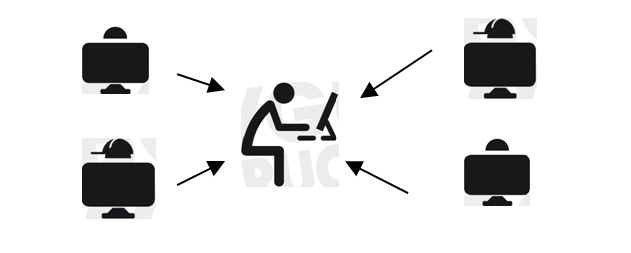 BIM  niveau 2
Maquette numérique collaborative
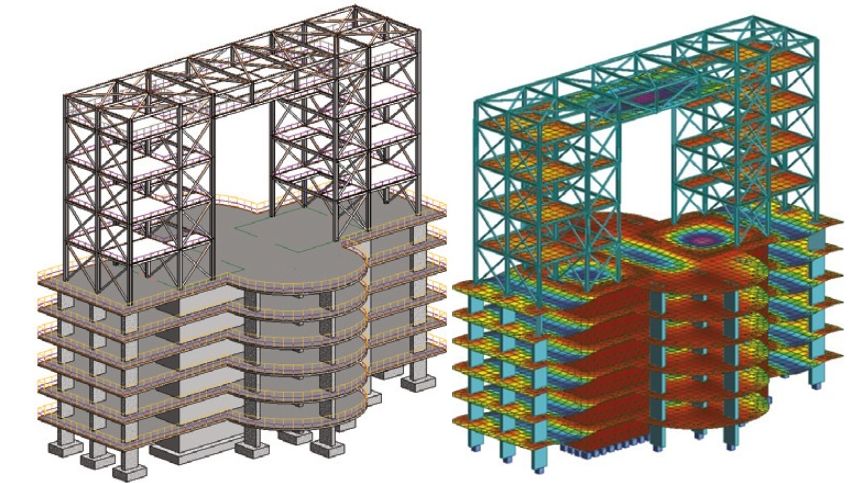 Management de l’information collaborative
C’est ce niveau qui est actuellement communément utilisé
6
LE BIM en détail
BIM  niveau 3
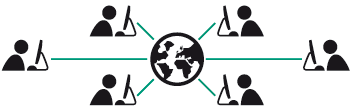 Maquette numérique intégrée
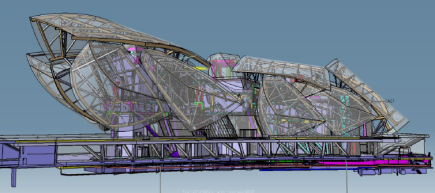 Interopérabilité sur une maquette unique:
Pas encore opérationnelle à 100% et difficile à mettre en œuvre
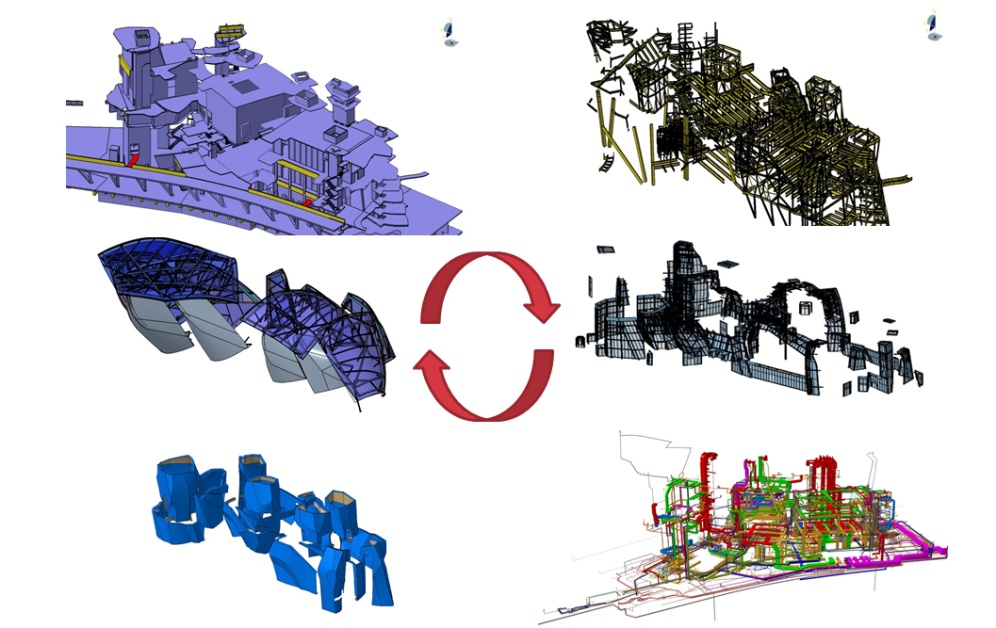 7
LE BIM en détail
CloseBIM : Format éditeur
OpenBIM 

- Format IFC (Industry Foundation Classes)
		Norme ISO 16 739

- Format BFC  (BIM Collaboration Format)
		Format de données de collaboration
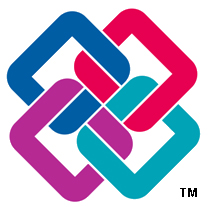 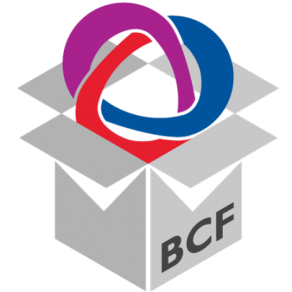 8
TRAVAIL COLLABORATIF OpenBIM – Niveau 2
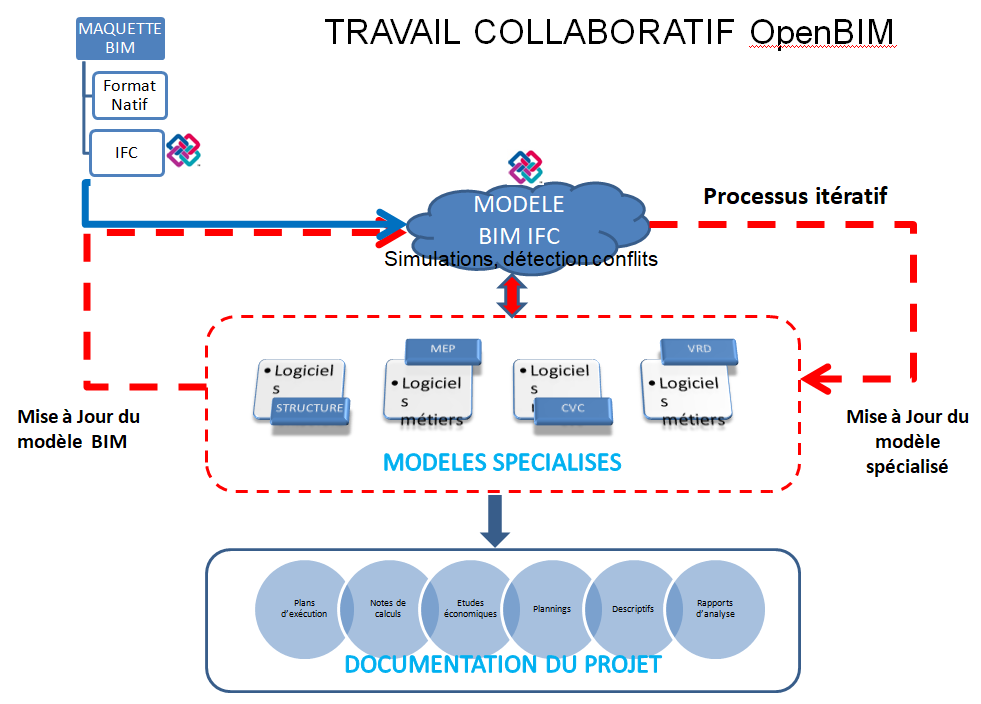 9
Exemple d’un travail collaboratif Open BIM
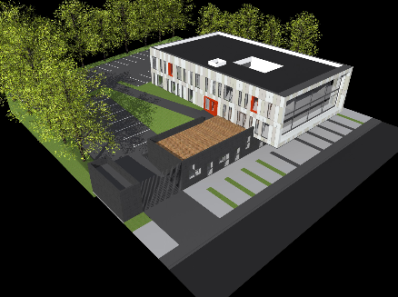 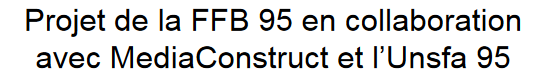 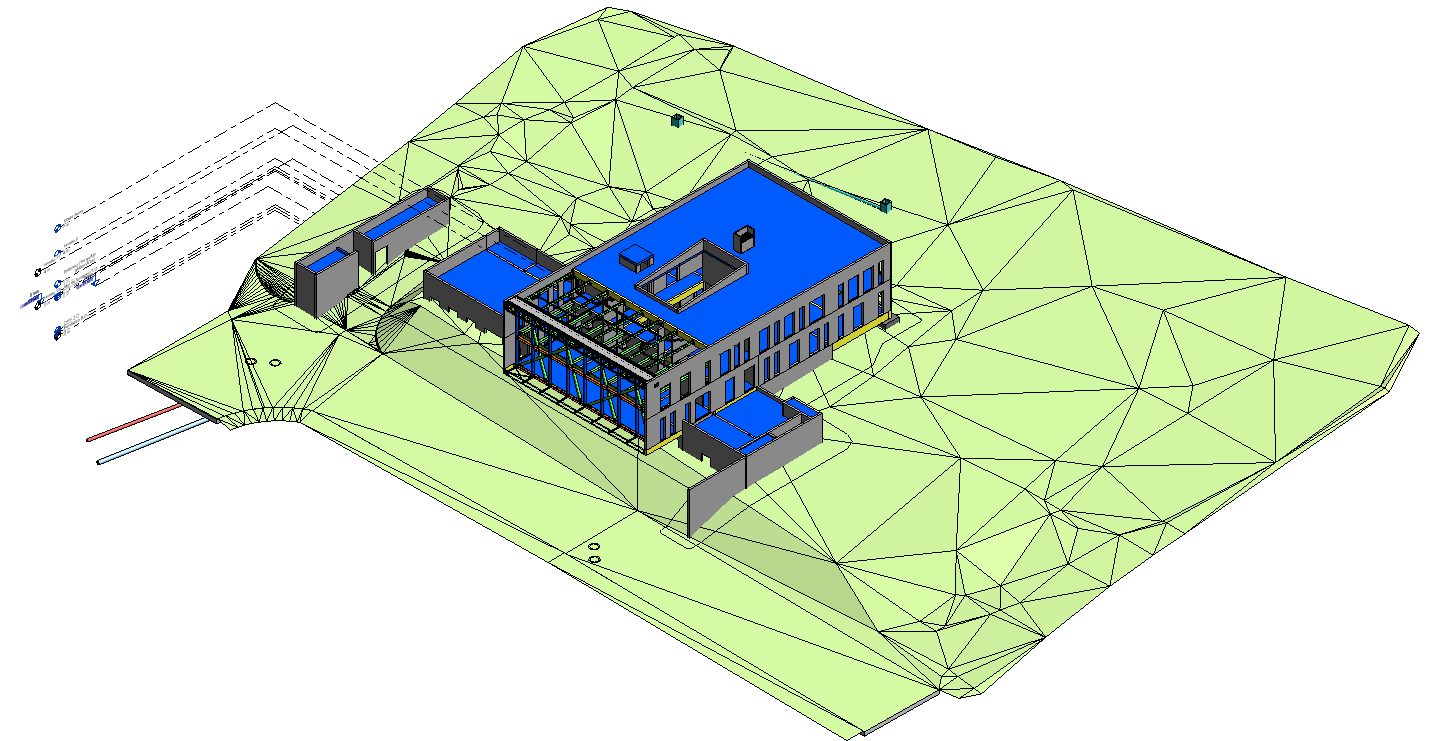 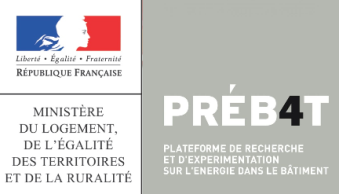 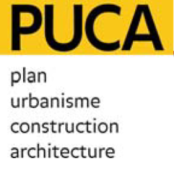 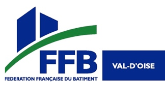 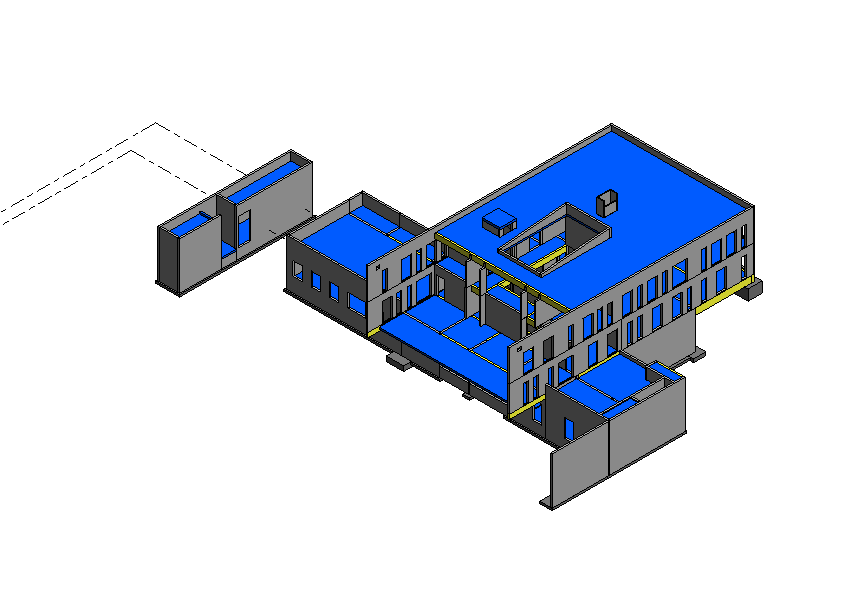 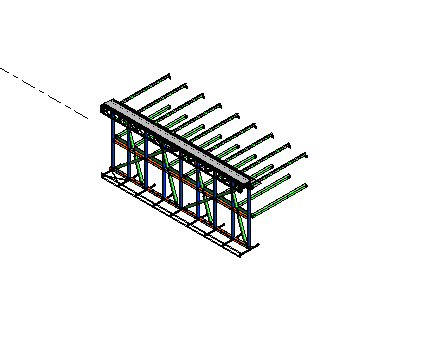 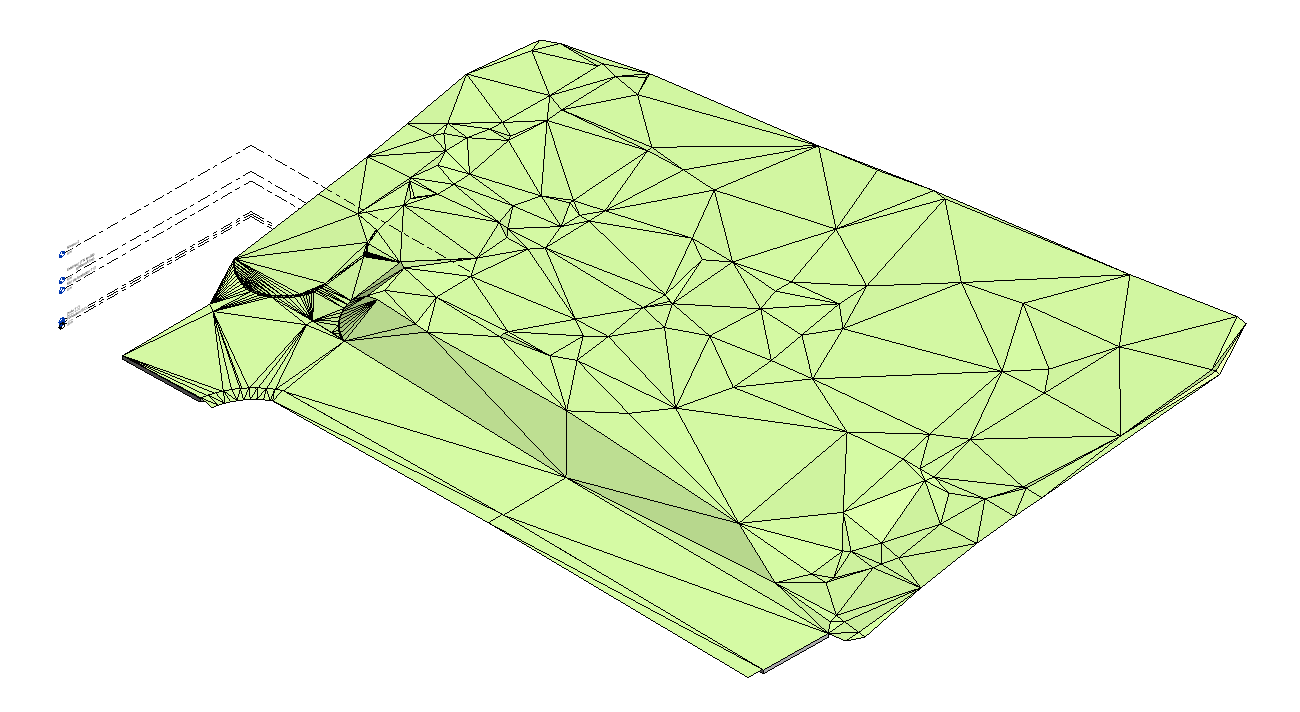 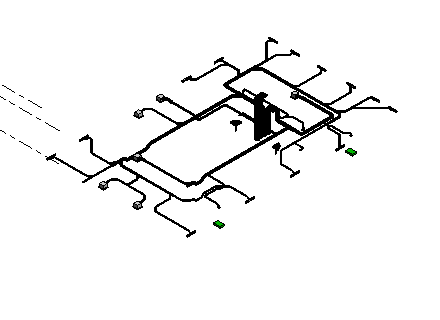 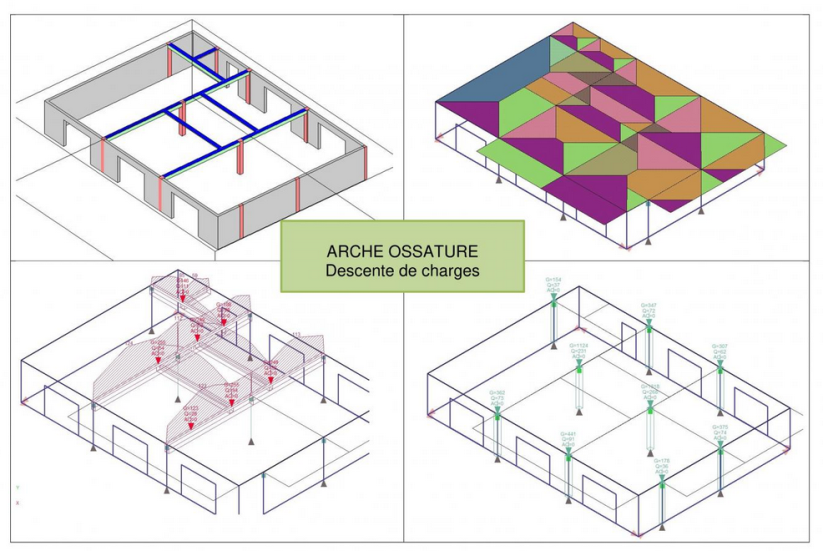 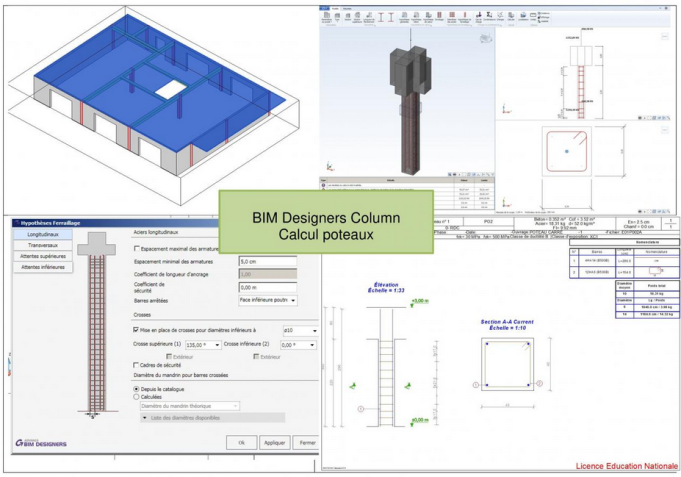 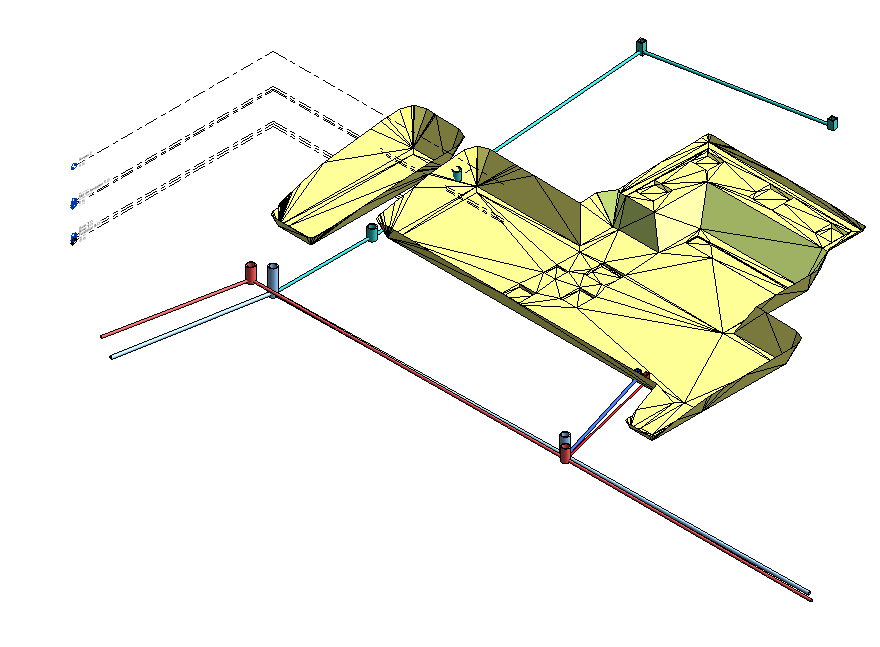 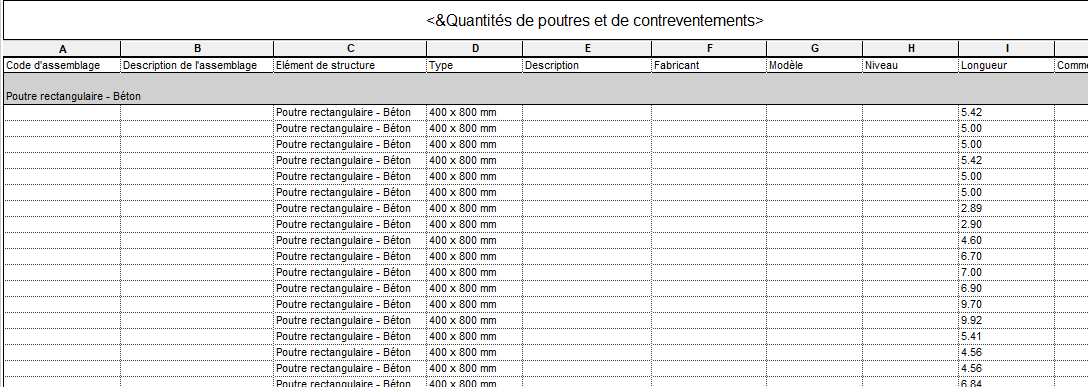 http://www.urbanisme-puca.gouv.fr/IMG/pdf/Bim_pour_Tous.pdf
10
Le BIM - Site de référence
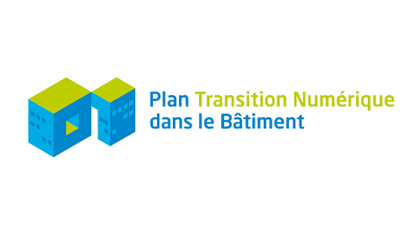 http://www.batiment-numerique.fr/
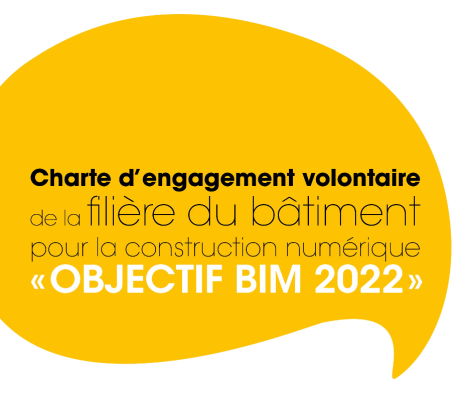 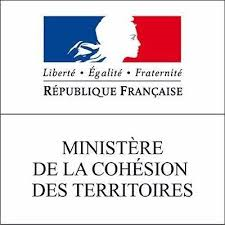 11
Le BIM dans la construction Métallique
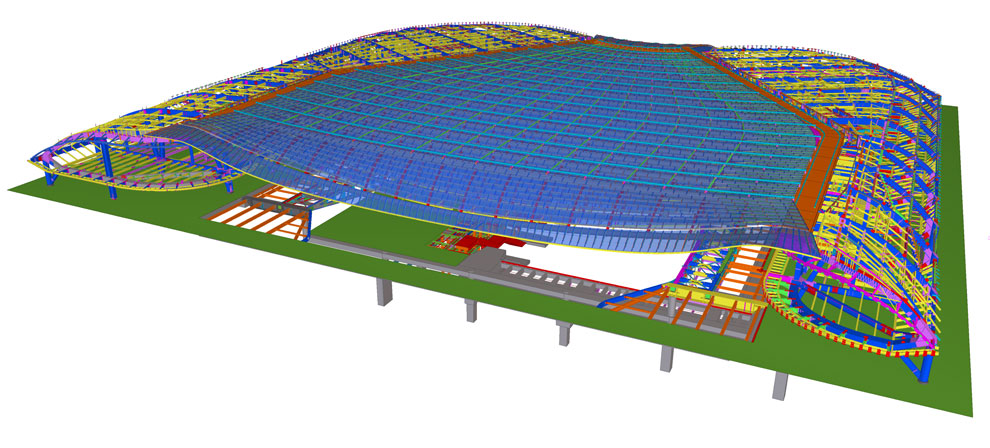 « Chez les constructeurs métalliques, l’usage de la maquette numérique remonte aux années 80 »

Jean-Yves Vétil – Directeur de Trimble Solutions France et administrateur de BuildingSmart France
Article CMI - CTICM
12
En phase étude
Modélisation de la maquette numérique
Création de la maquette métier à partir de la maquette architecture
Calcul de la structure à l’aide de logiciel
Exploitation de la maquette pour obtenir les informations
 nécessaires à la réponse à un appel d’offre
Travail dans l’environnement BIM avec les intervenants du chantier
13
En phase préparation
Exploitation de la maquette pour obtenir les informations
 nécessaires aux commandes.
Réalisation des gammes de fabrication et pilotage des machines à commande numérique
Edition des documents nécessaires à la fabrication
Simulation des « scénarios » de montage
14
Exemple d’utilisation de la maquette 4D
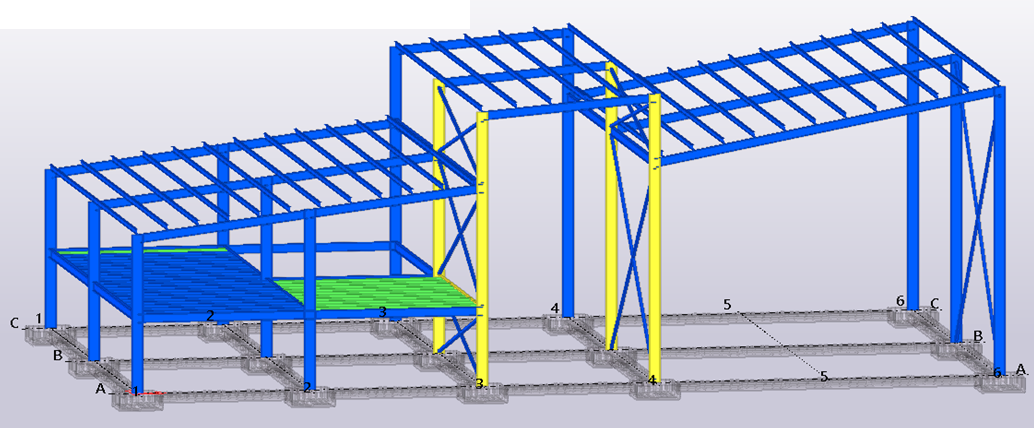 15
Définition des tâches à réaliserou import d’un planning externe
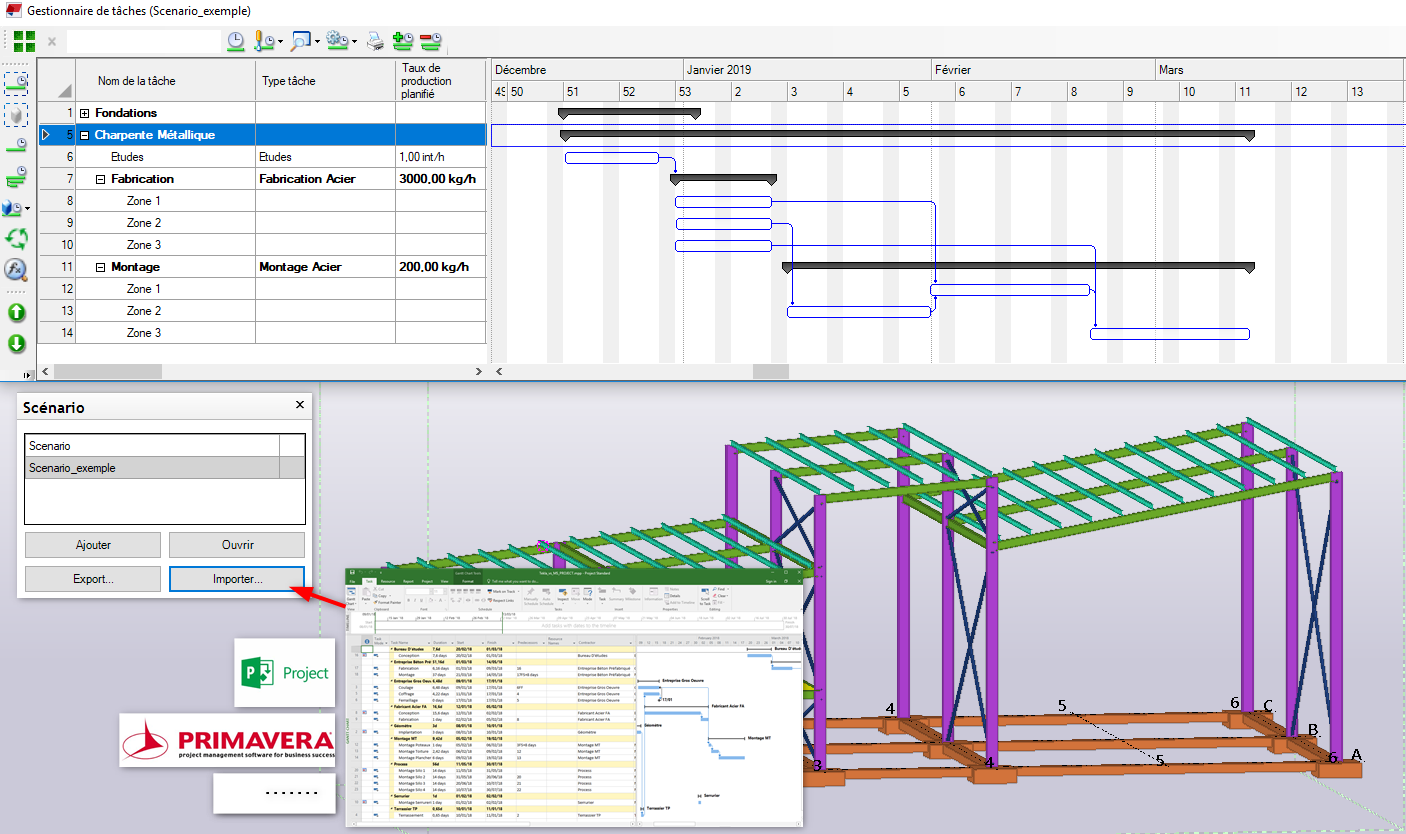 Un taux de production spécifique est défini pour chaque type de tâche défini dans le planning.
Il peut être personnalisé pour une tâche particulière
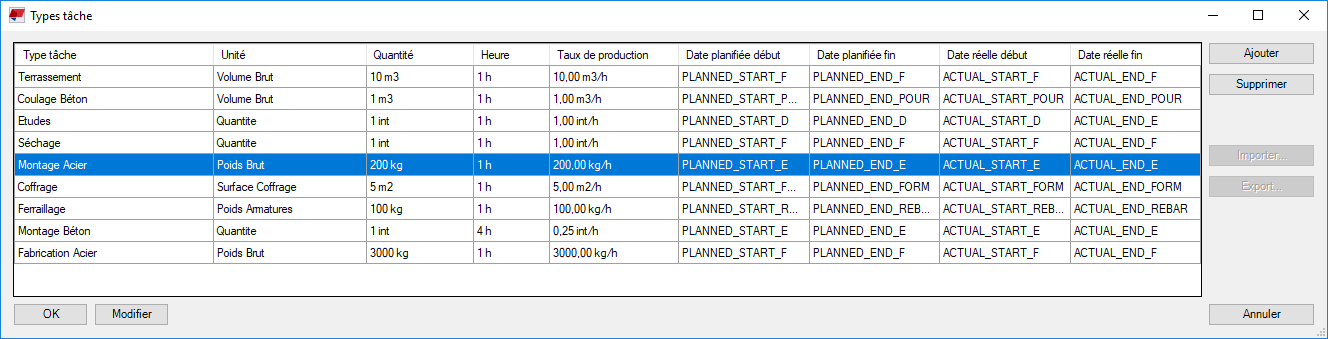 16
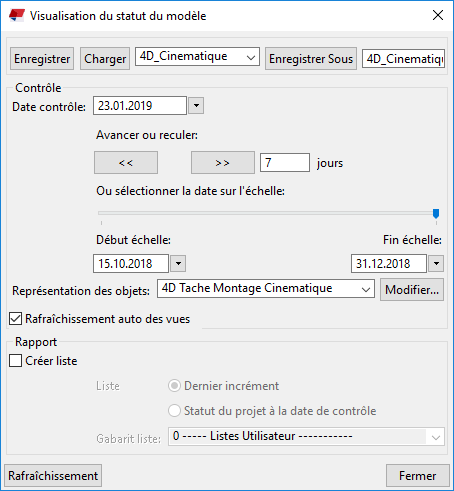 Cinématique de montage
1
2
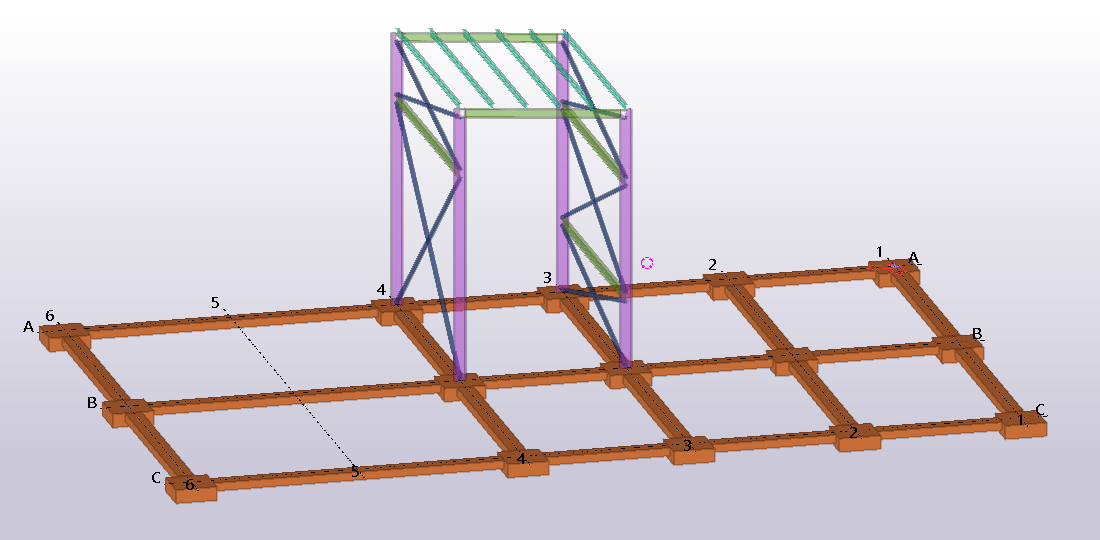 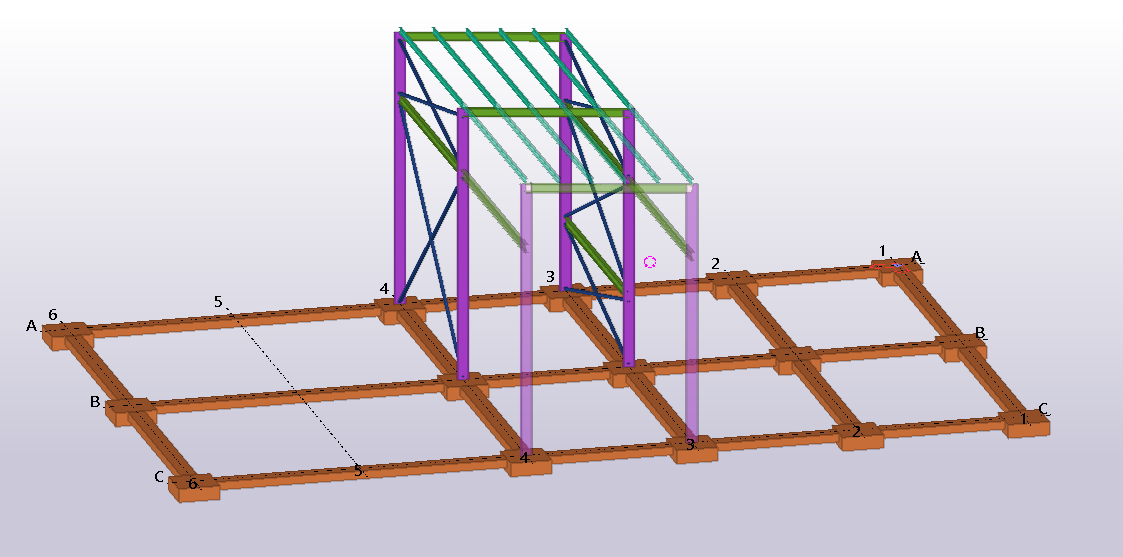 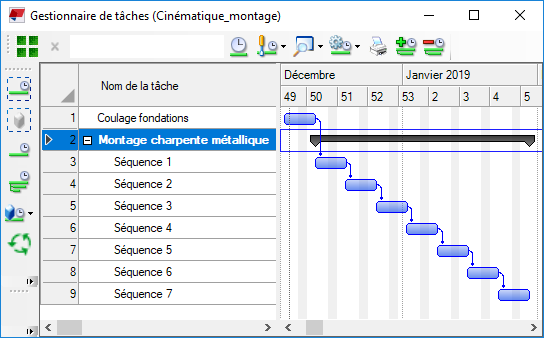 3
4
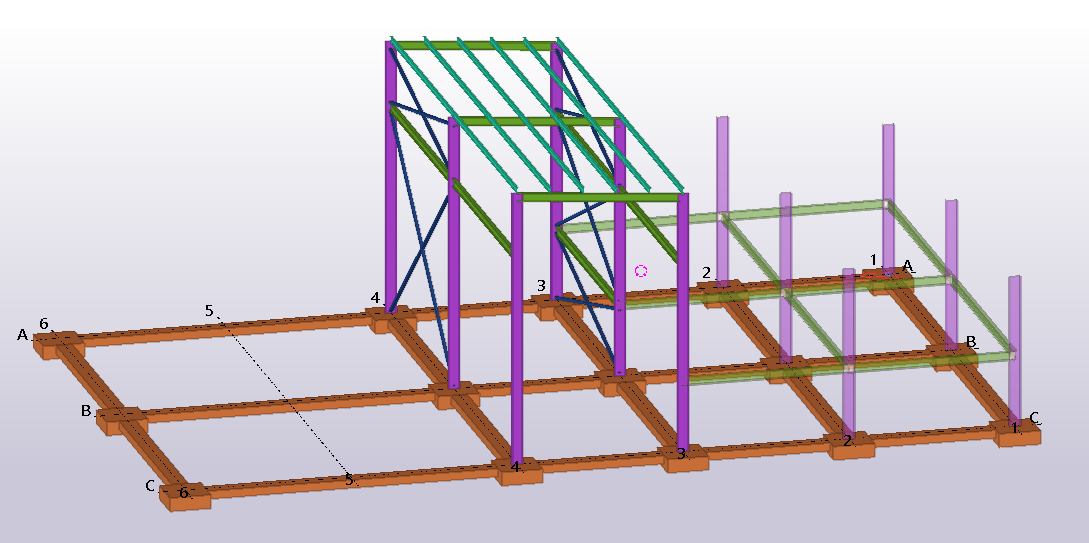 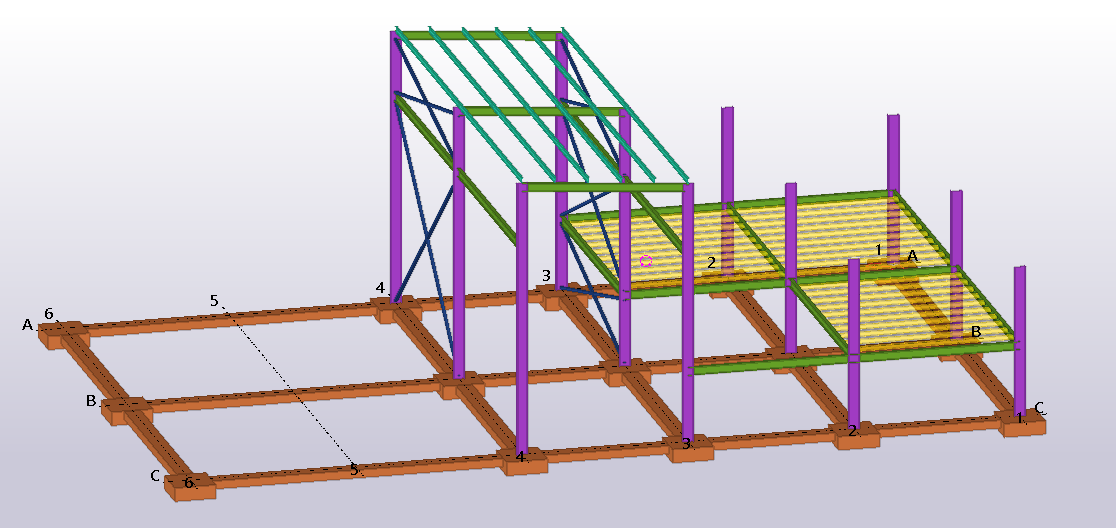 6
7
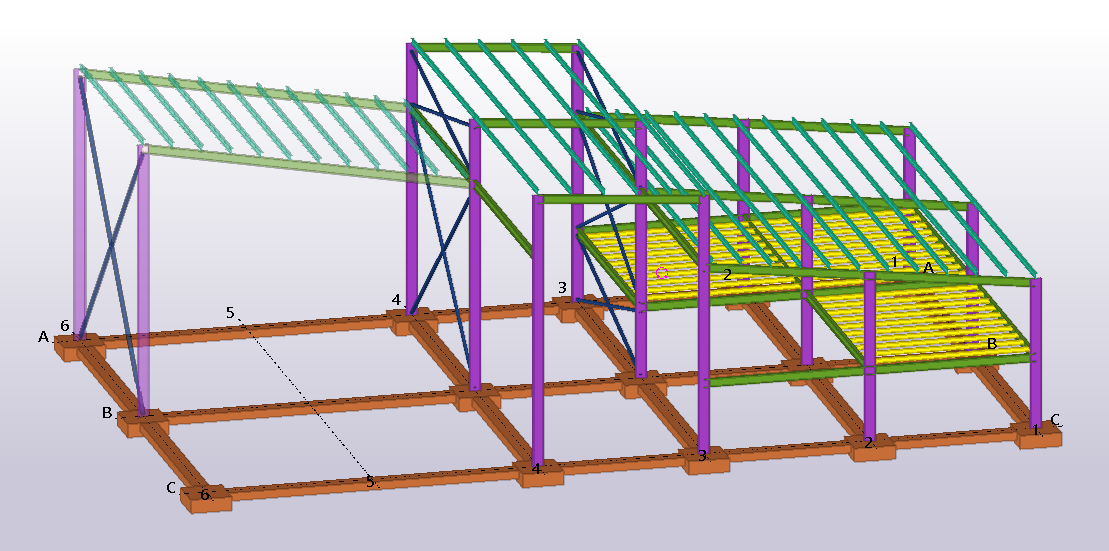 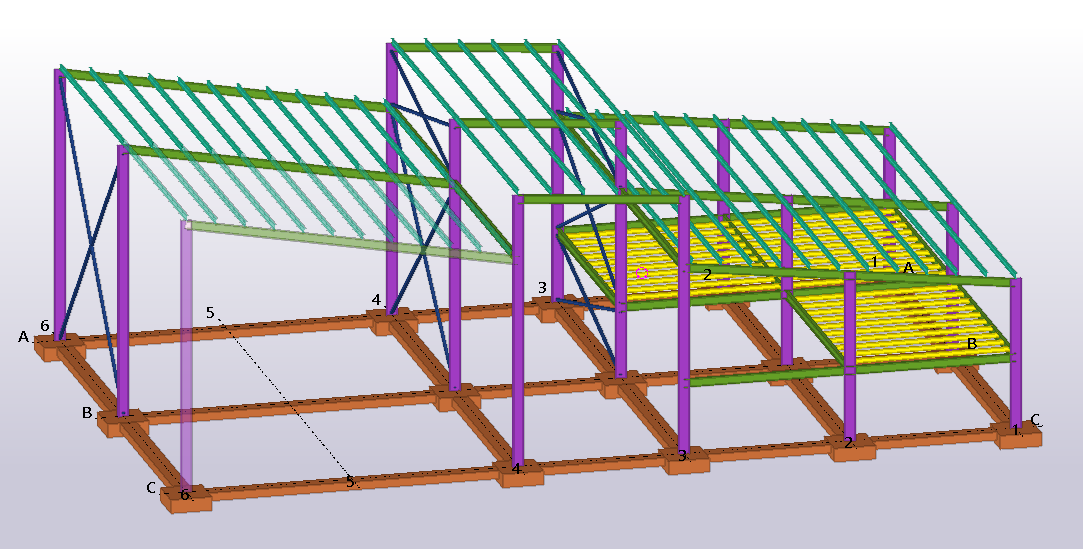 5
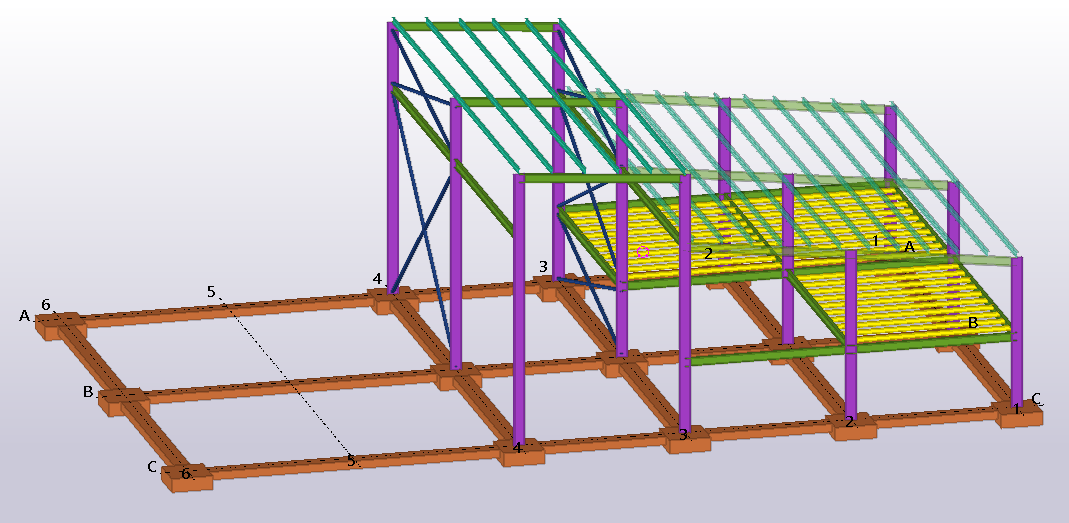 17
En phase montage
Exploitation de la maquette pour obtenir les informations nécessaires aux commandes matières.
Réalisation des gammes de fabrication et pilotage des machines à commande numérique
Edition des documents nécessaires à la fabrication
18
Visualisation du statut du projet
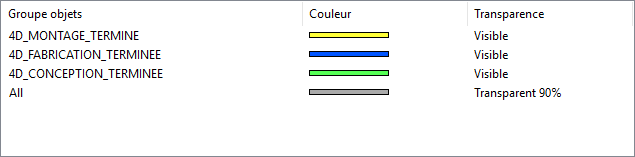 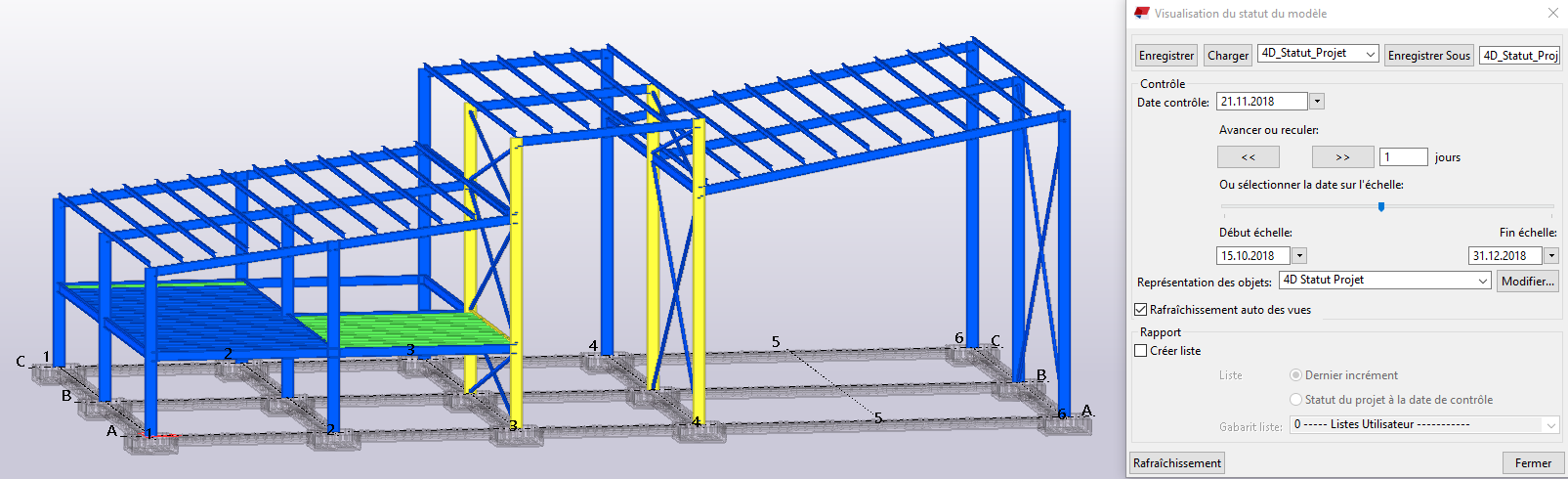 Visualisation de l’état d’avancement du projet planifié à une date donnée
On peut aussi visualiser l’état d’avancement réel par rapport à celui planifié
19
Chantier : choix et positionnementde la grue à partir de la maquette
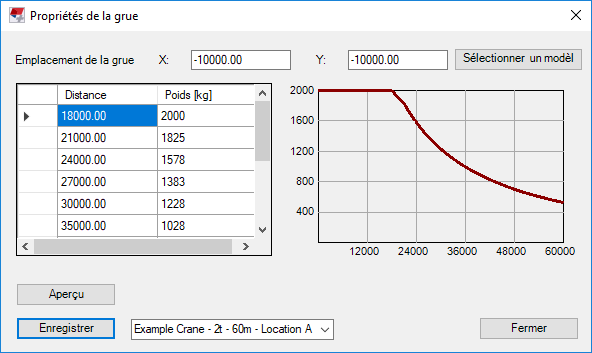 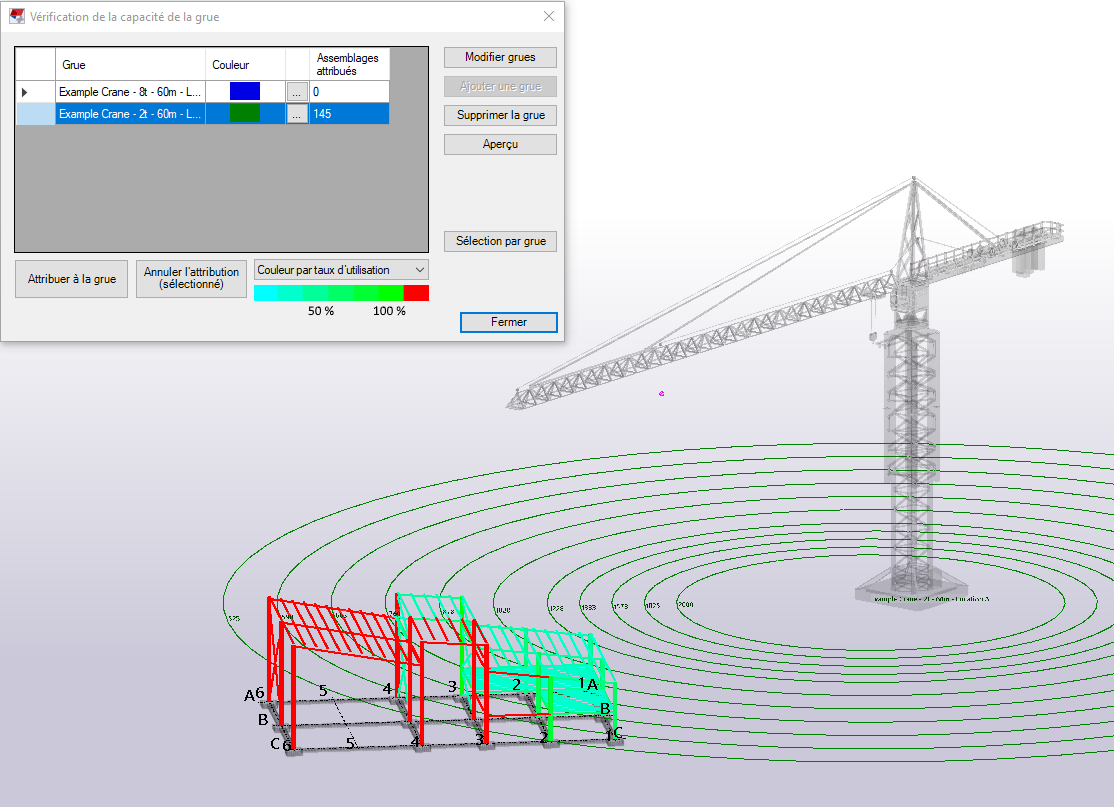 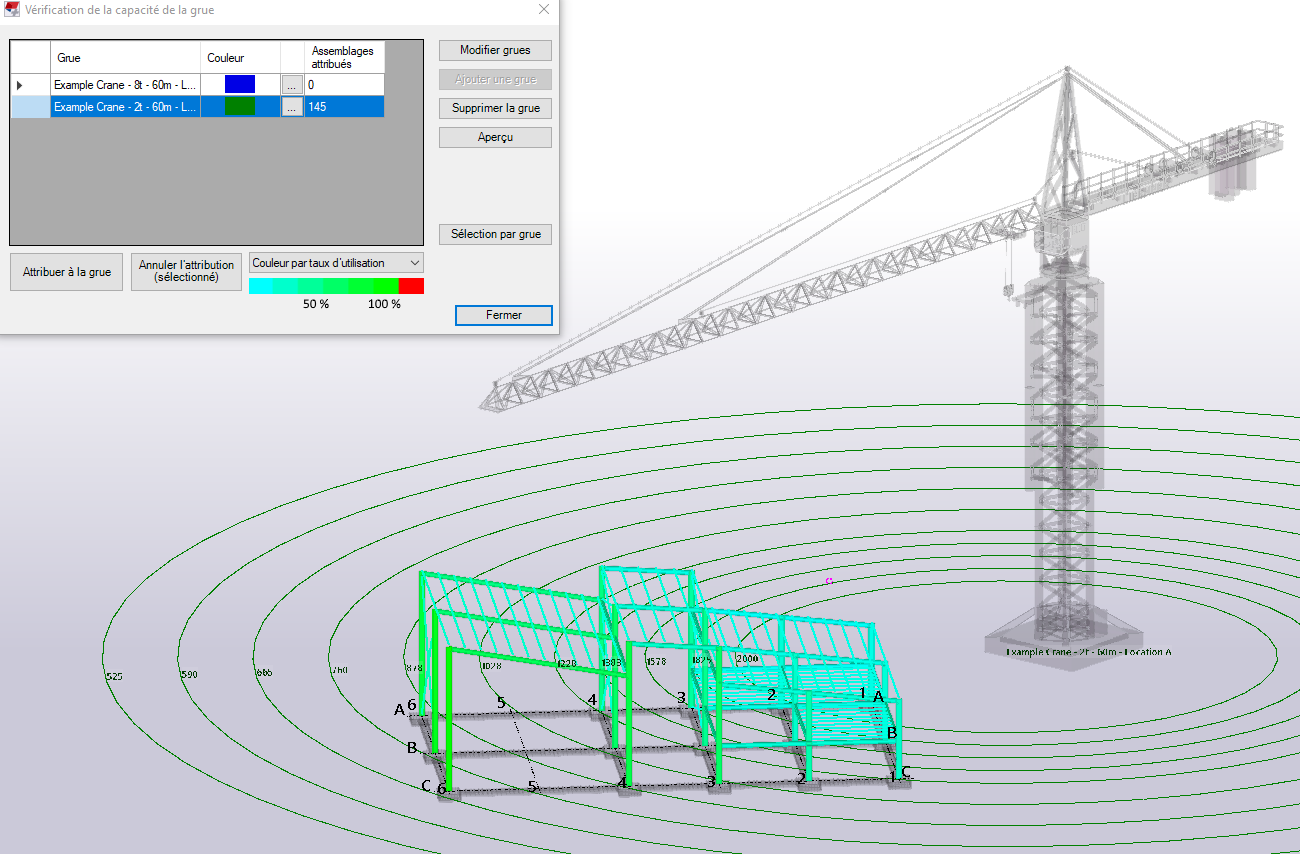 Grue positionnée à 30 m
Grue positionnée à 10 m
objets attribués à une grue définie par son diagramme de charge et sa position  coloration selon le taux d’utilisation
20
Enseigner avec BIMen BTS AMCR
21
Exploitation pédagogique
Découvrir et pratiquer …
   … les aspects collaboratifs d'un projet BIM
Comprendre …
    … l’utilisation des données attachées à la maquette numérique
Acquérir des compétences …
    … l’utilisation d’outils numériques liées à la spécialité
démarche 
Open BIM
importance des protocoles d’échanges
pas seulement une utilisation de logiciels
22
[Speaker Notes: Former  nouvelles pratiques numériques  + préparer pour évolutions à venir

Objectifs : Découvrir et pratiquer …
Comprendre …
Acquerir des compétences …

Open BIM]
Exploitation pédagogique
Dissocier
Démarche BIM
Exploitation 
pédagogique du BIM
Modélisation – maquette 3D
Utilisation de la maquette numérique pour découvrir
Exemple pince – entraxe
Technologie
Découverte des logiciels métiers
Travail collaboratif entre plusieurs BTS

Exemple  BTS EBCR, Bâtiment, SCBH, FED…
Résolution d’un problème technique
23
Exemple 1 : Exploitation d’une maquette numérique
A partir d’une maquette numérique, découvrir les mots techniques
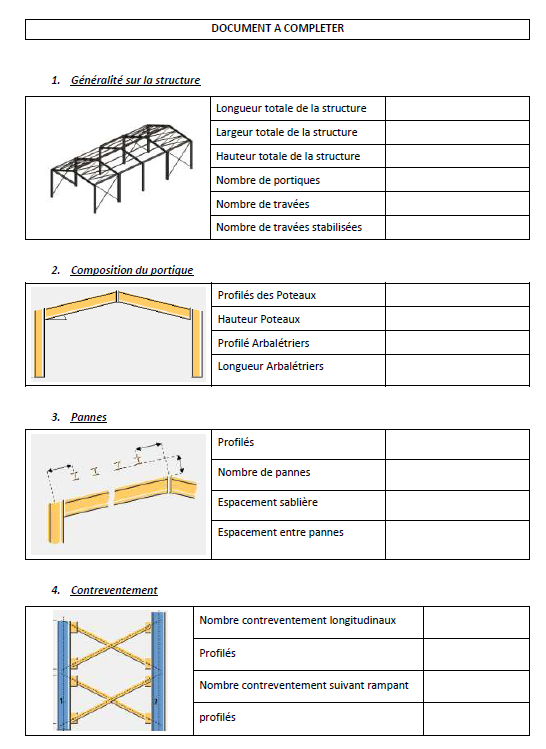 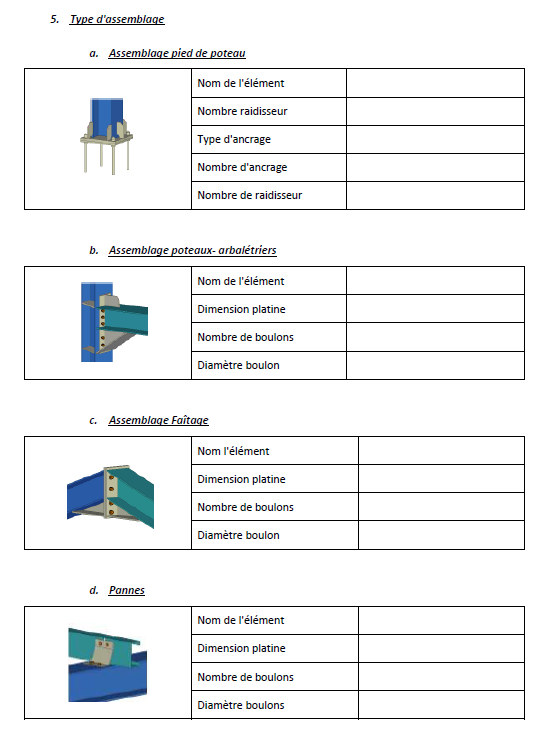 24
Exemple 2 : Etude des pinces et entraxes d’un assemblage
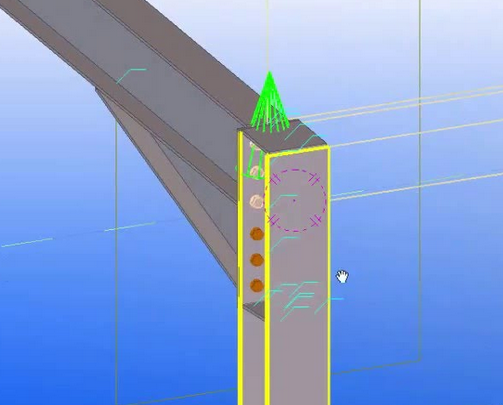 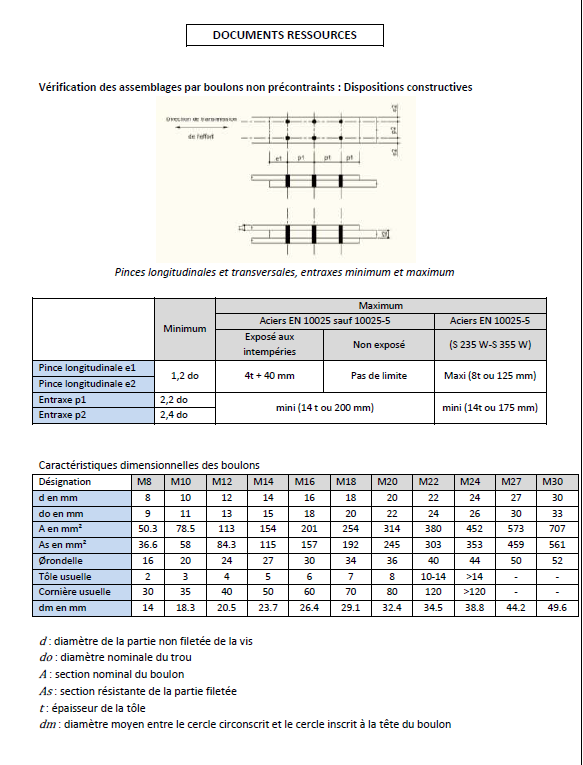 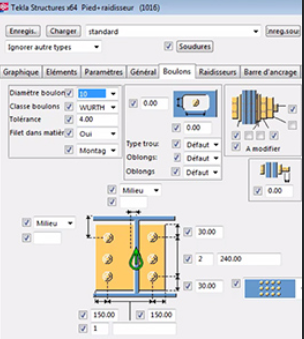 25
Exemple 3 : Projet collaboratif BTS EBCR & AMCR
STS Enveloppe des bâtiments : Conception et Réalisation
Lycée Denis Diderot - Marseille
STS  Architecture Métalliques : Conception et Réalisation
Lycée Jean Lurçat - Martigues
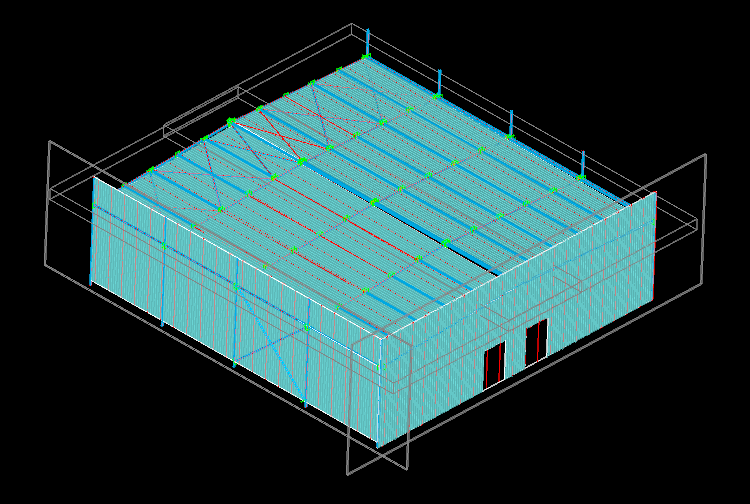 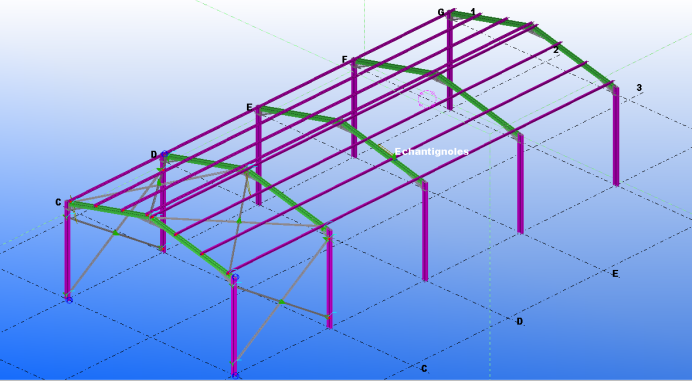 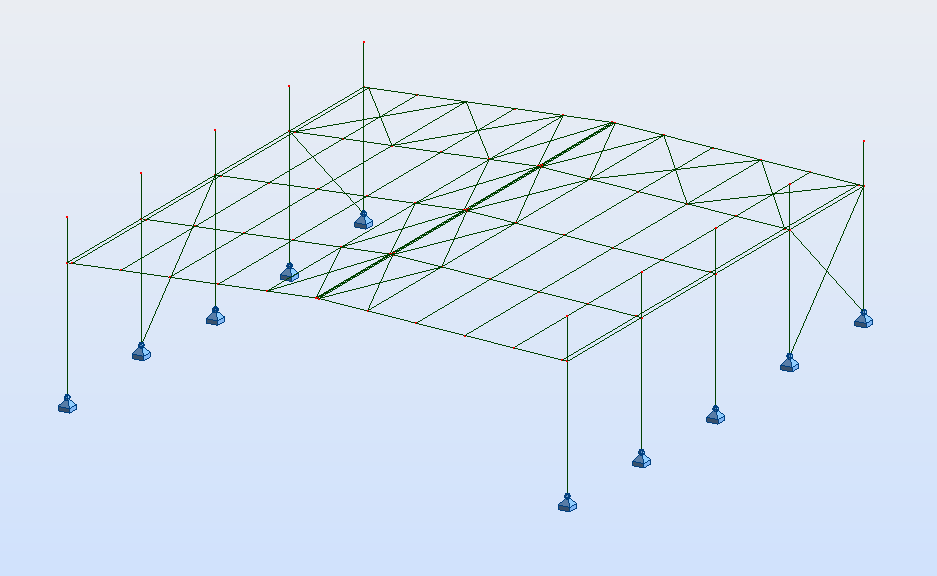 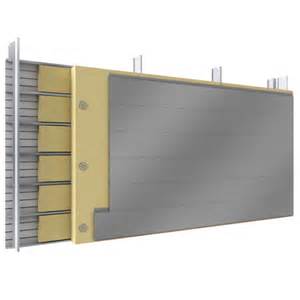 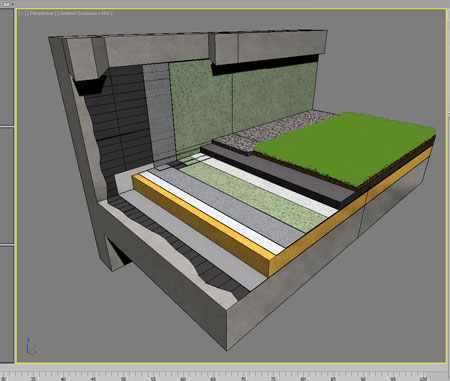 26
Exemple 4 : Etude de la structure - Interopérabilité
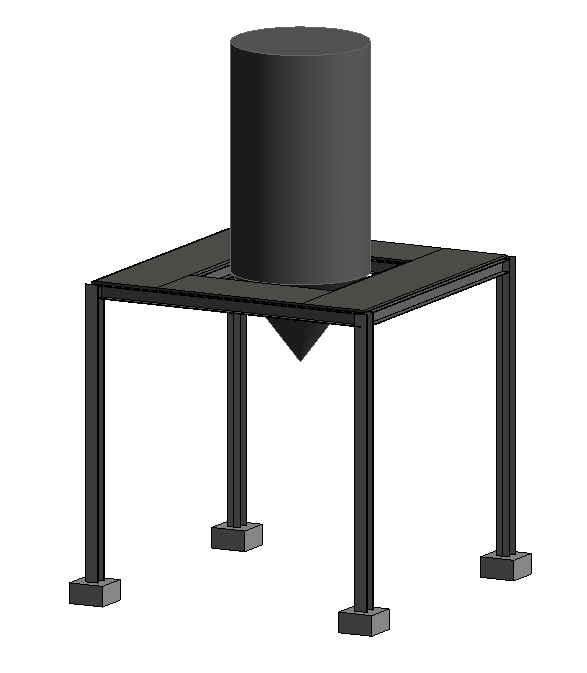 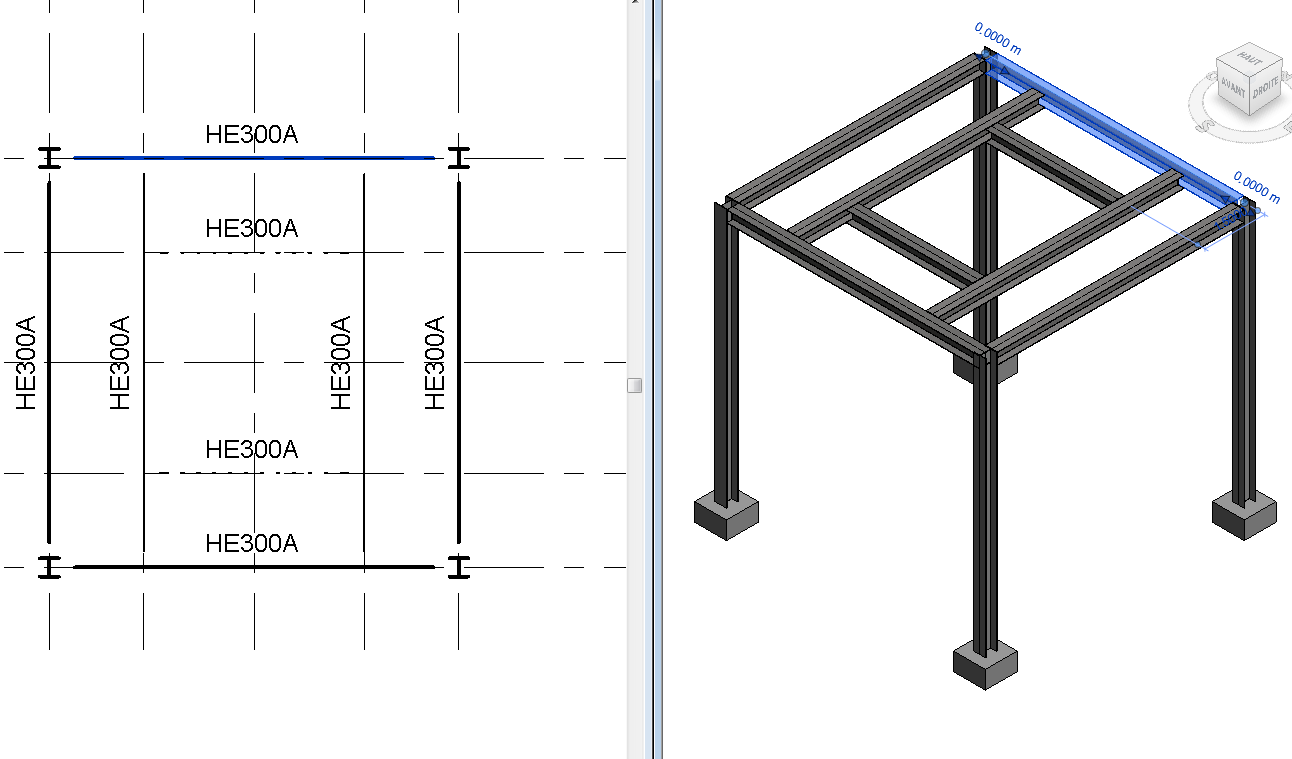 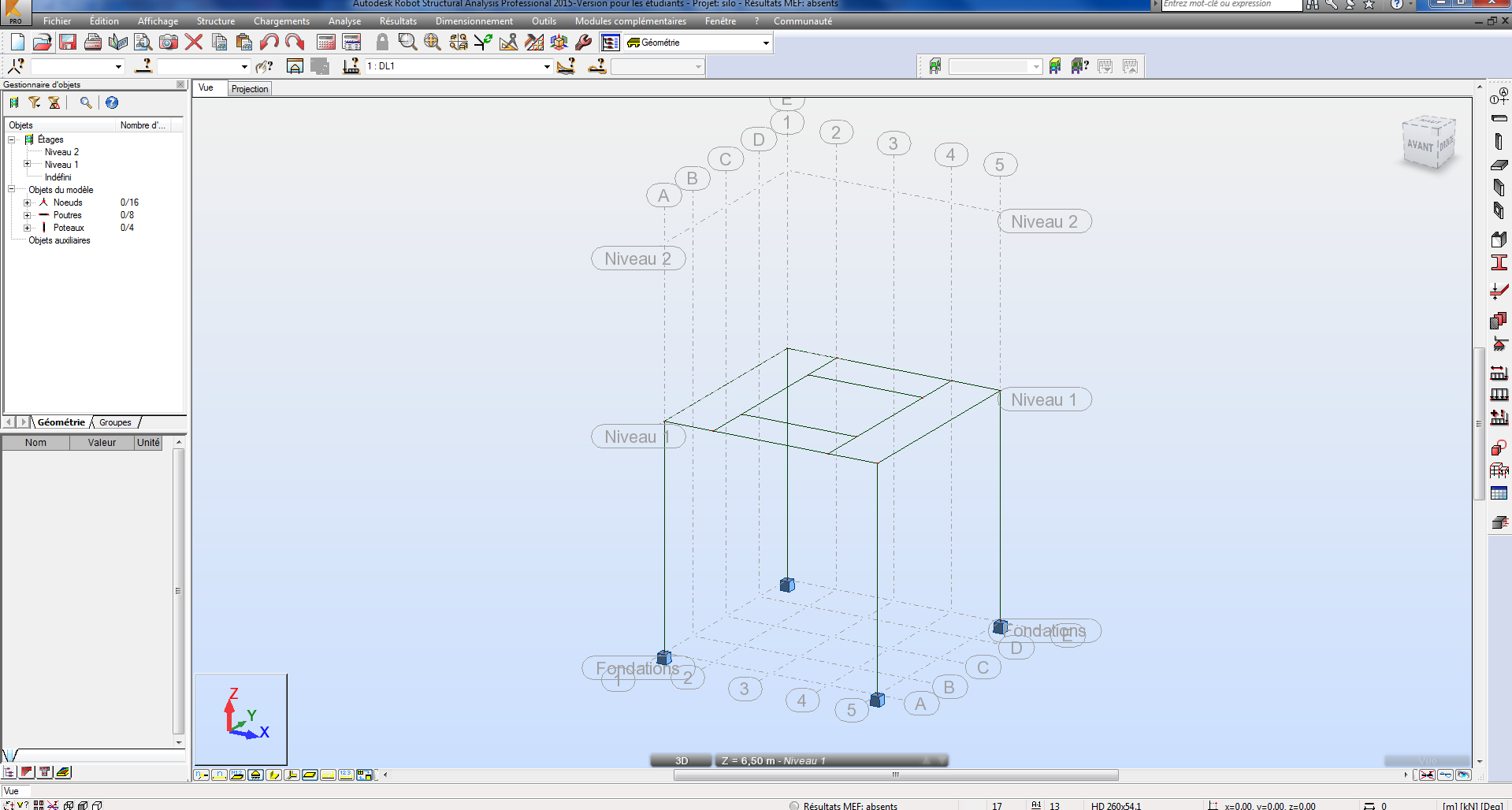 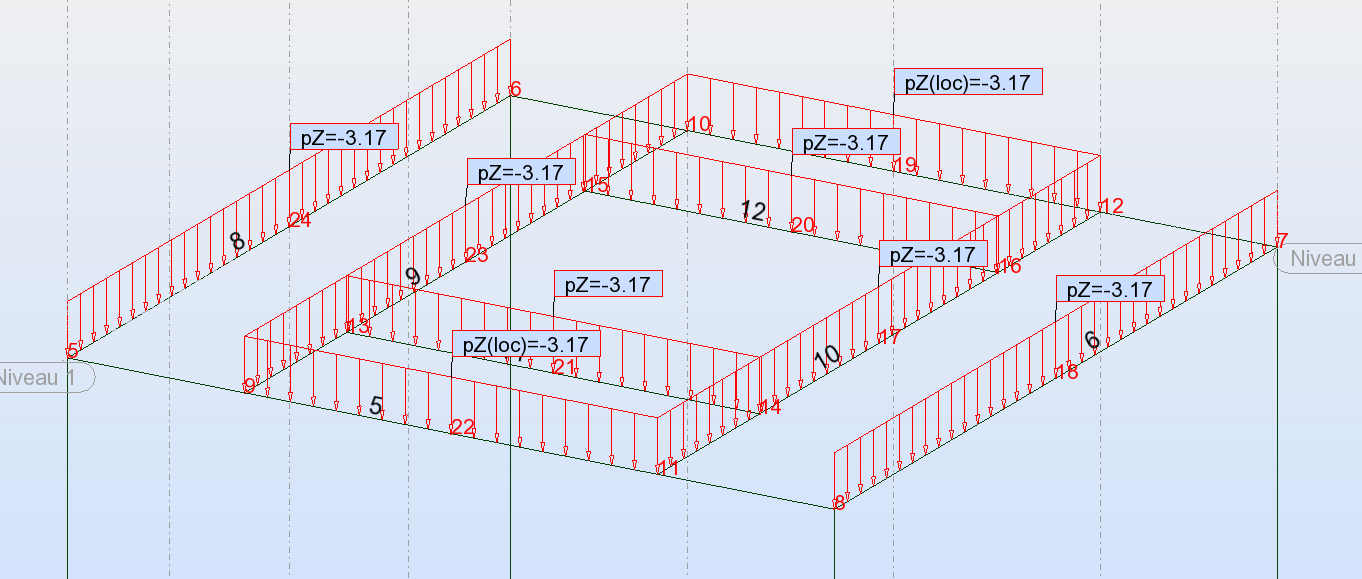 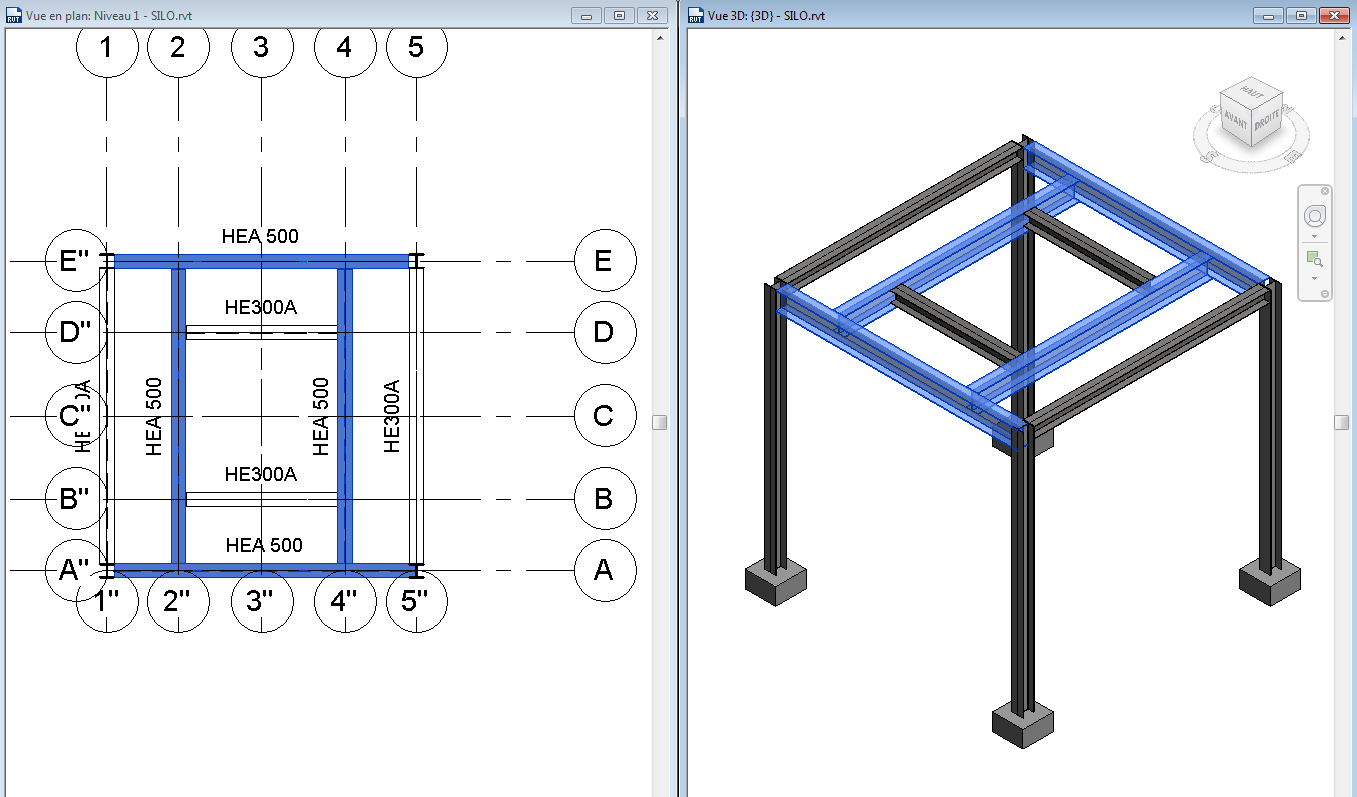 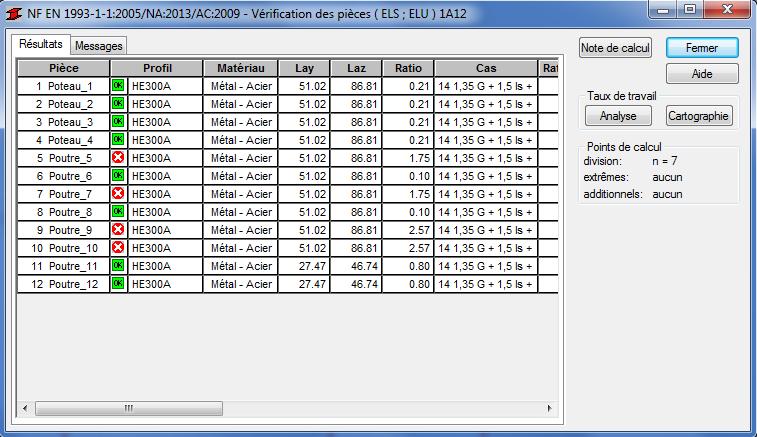 27
Exemple 5 : Réunion d’étude BIM
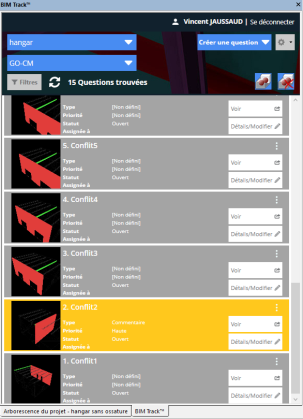 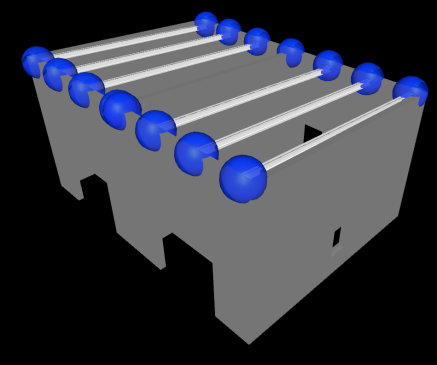 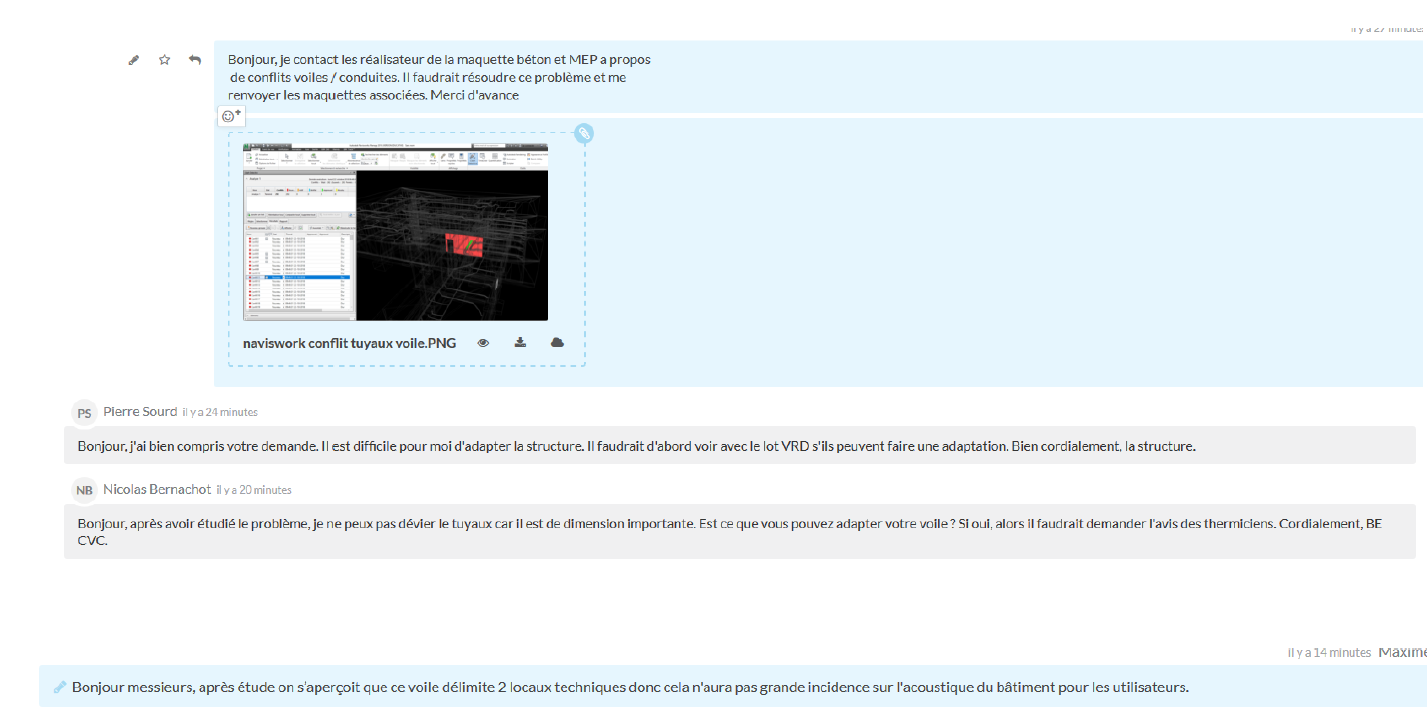 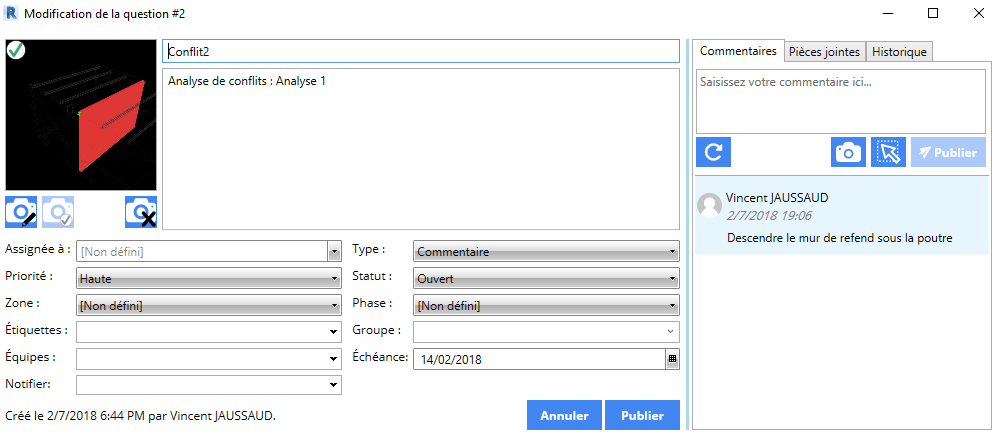 28
PERSPECTIVE
Création de « routine » à l’aide de logiciel d’algorithme visuel
Exemple 1 : Validation du levage des éléments en fonction du matériel de levage
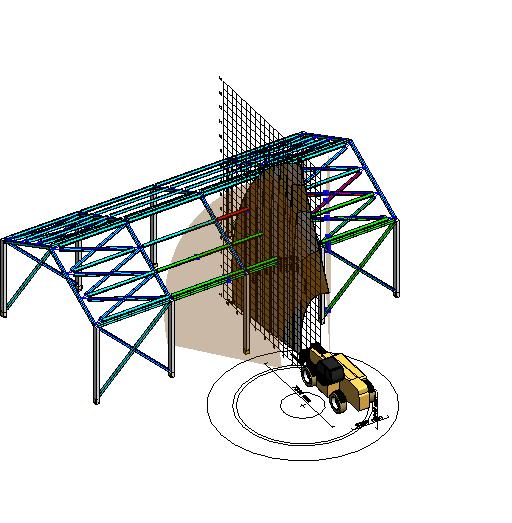 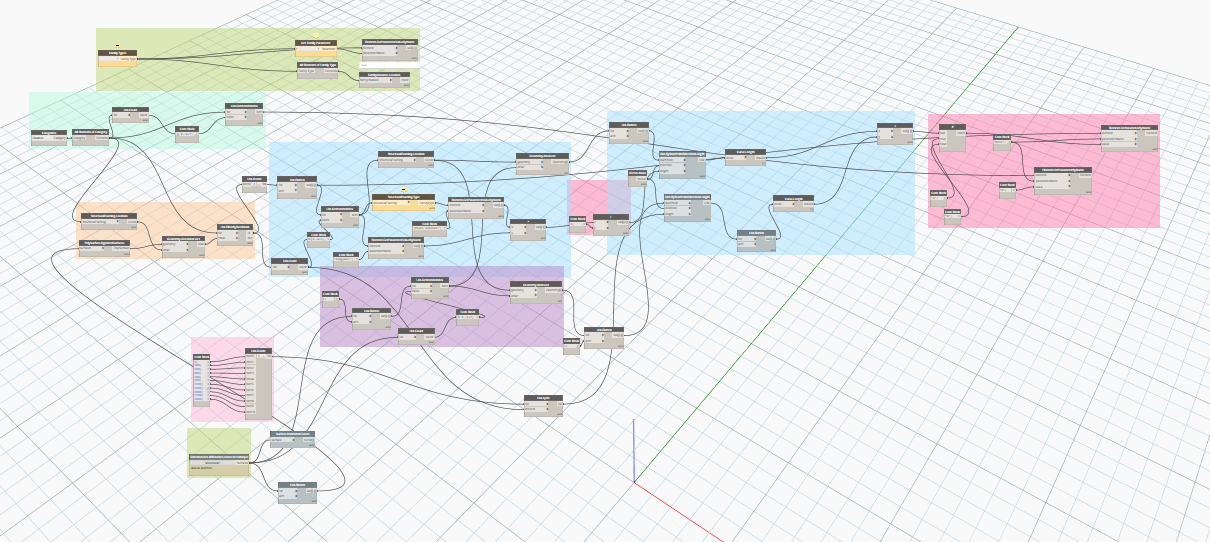 29
PERSPECTIVE
Exemple 2 : Adaptation automatique de la hauteur des tours d’étaiement en fonction de la forme à réaliser
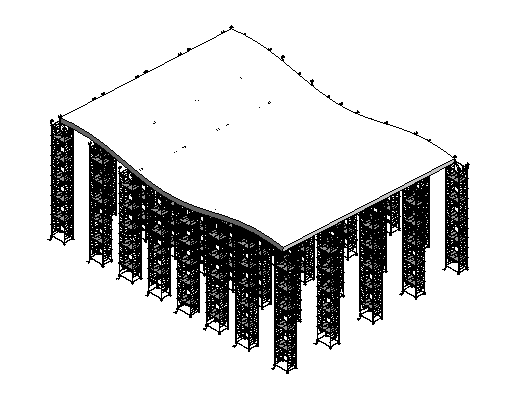 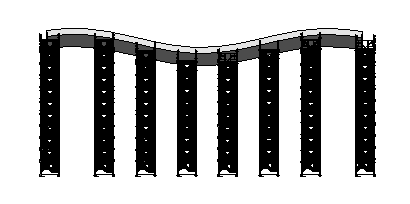 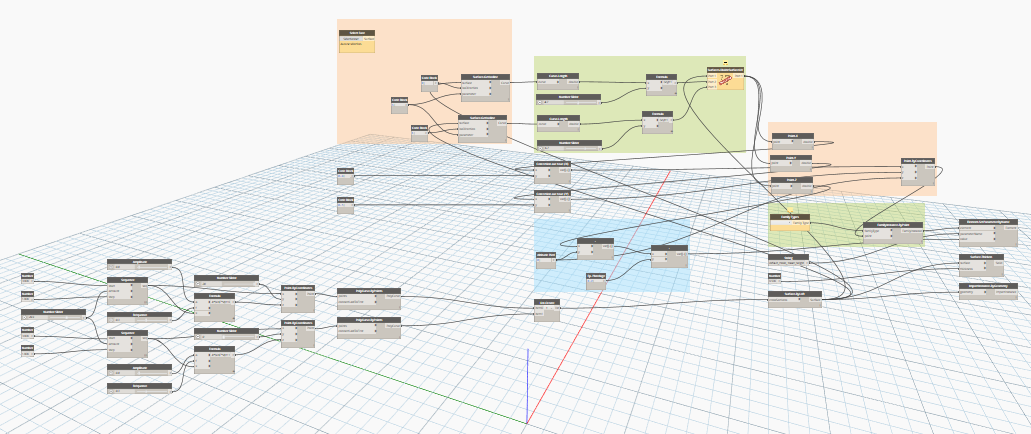 30
PERSPECTIVE
Récupération des dimensions d’une platine
 inaccessible à l’aide de scanner
 et l’exploitation du nuage de points
Réalité mixte : visualisation de la structure
Analyse et validation des solutions
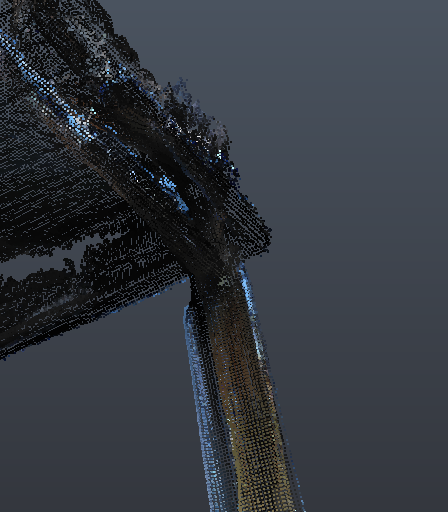 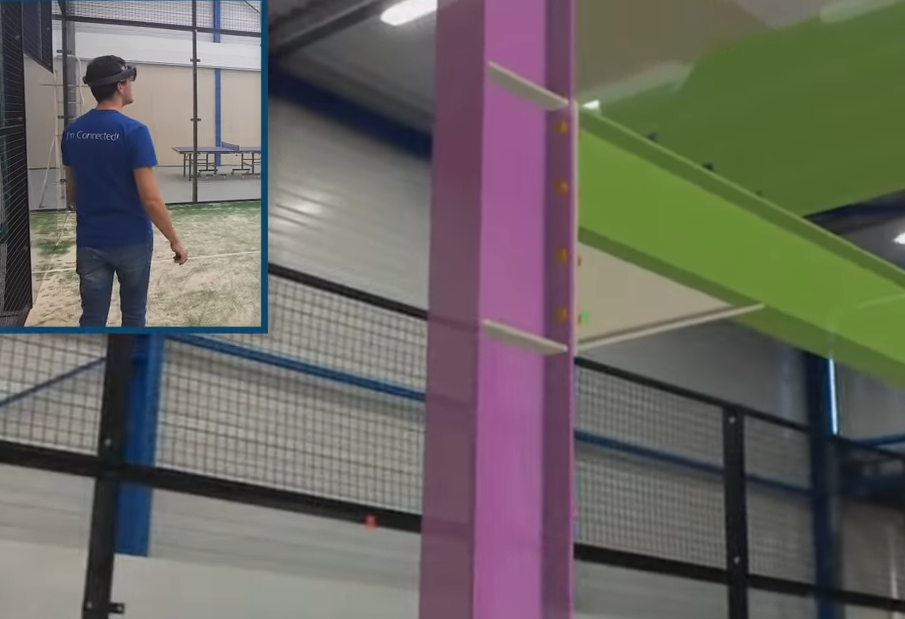 31